MISIJA - TRAJNOSTNA 
MOBILNOST
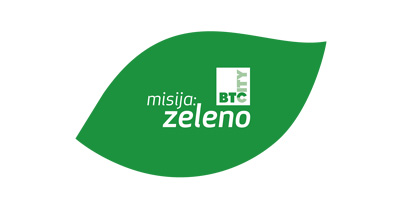 Povečanje zavedanja in znanja o različnih vidikih trajnostne mobilnosti. 
Otroci/učenci glede na starost in interes spoznavajo različne vidike trajnostne mobilnosti, prepoznavajo možnosti za izboljšave, iščejo rešitve.

Gradivo za mentorje, didaktični pripomočki
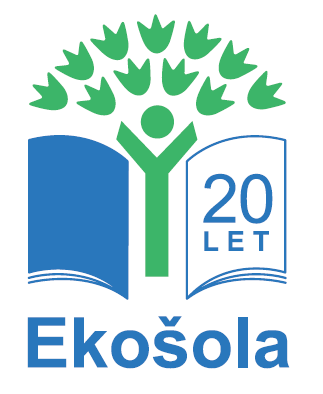 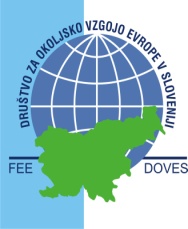 Nagradni natečaj:
Vrtec (Misija: Štejem korake, ohranjam okolje!)
1.-3. razred OŠ (Misija: Štejem korake, ohranjam okolje!)
4.-6. razred OŠ (Misija: Kako do prijatelja?)
7.-9. razred OŠ (Misija: Zelena pot do prijatelja)
Srednja šola in fakulteta (Misija: Zelena pot do prijatelja in/ali Misija: moje trajnostno vozilo.)
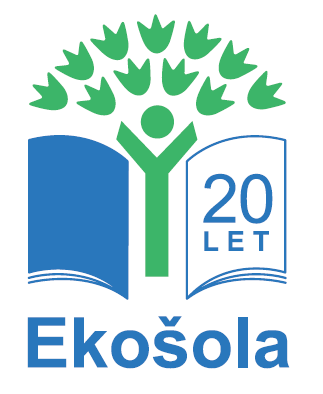 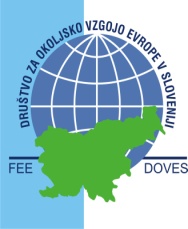